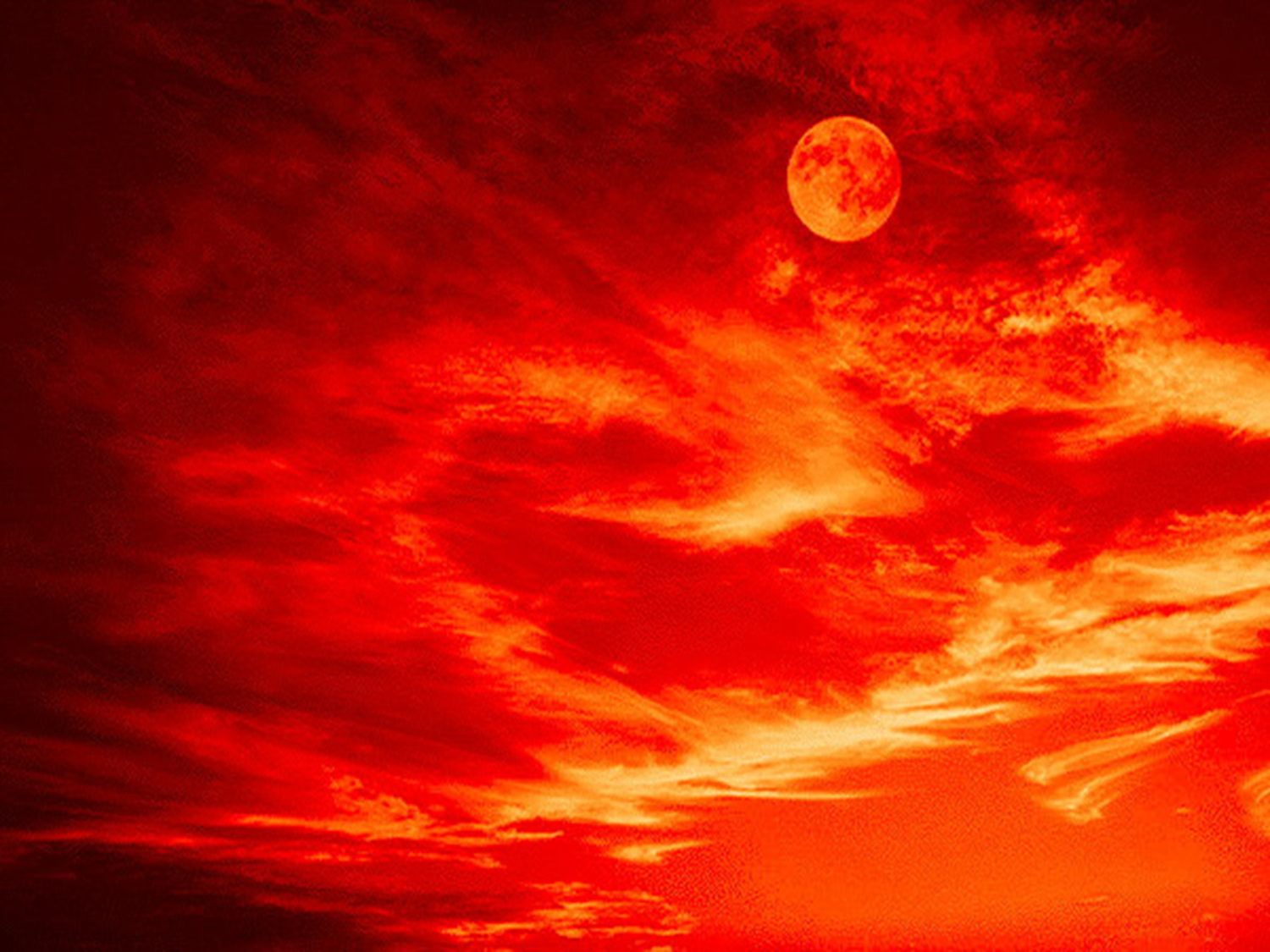 Комплексный подход к ранней профилактике экстремизма, идеологии терроризма,  иных негативных проявлений в студенческой среде.
Система мер по противодействию экстремизму в студенческой среде ФГБОУ ВО «Алтайский государственный университет»

1. Деятельность НОЦ «Правовое обеспечение противодействия экстремизму и терроризму»
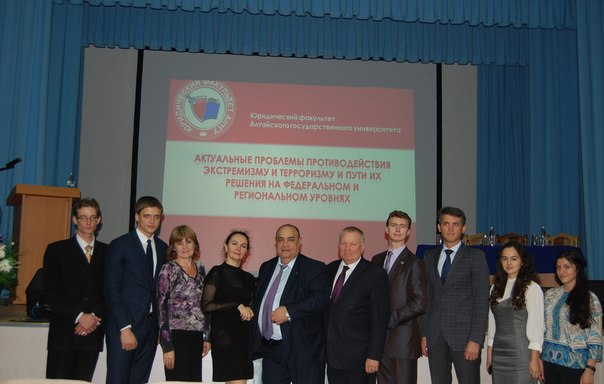 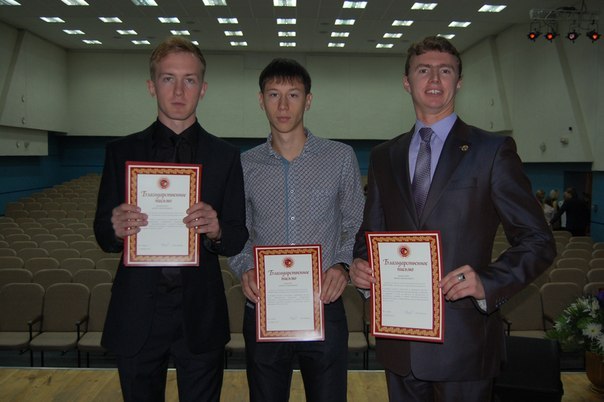 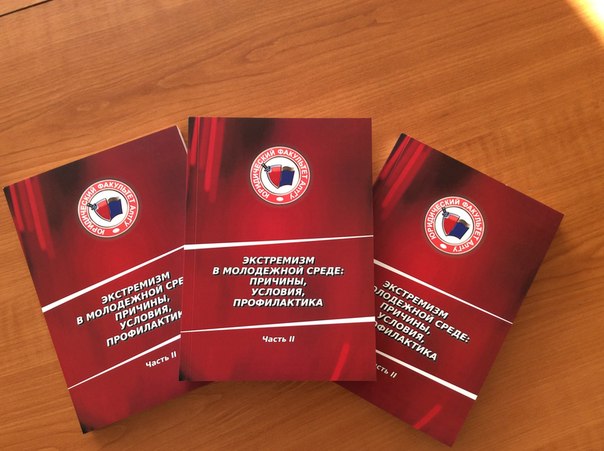 2. Руководство Центром осуществляет кафедра уголовного права и криминологии Юридического института АлтГУ.
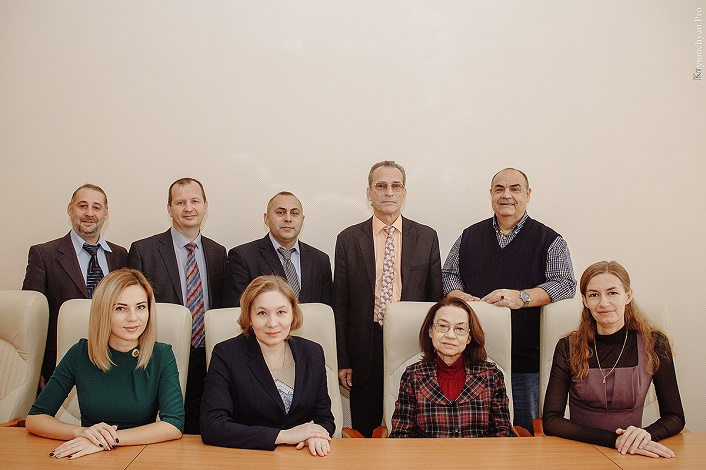 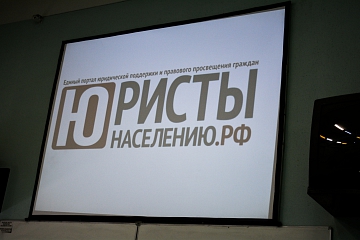 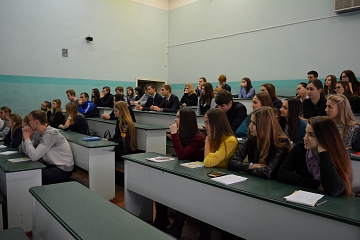 3. Проводятся конференции, семинары, заседания круглого стола и иные научно-практические мероприятия
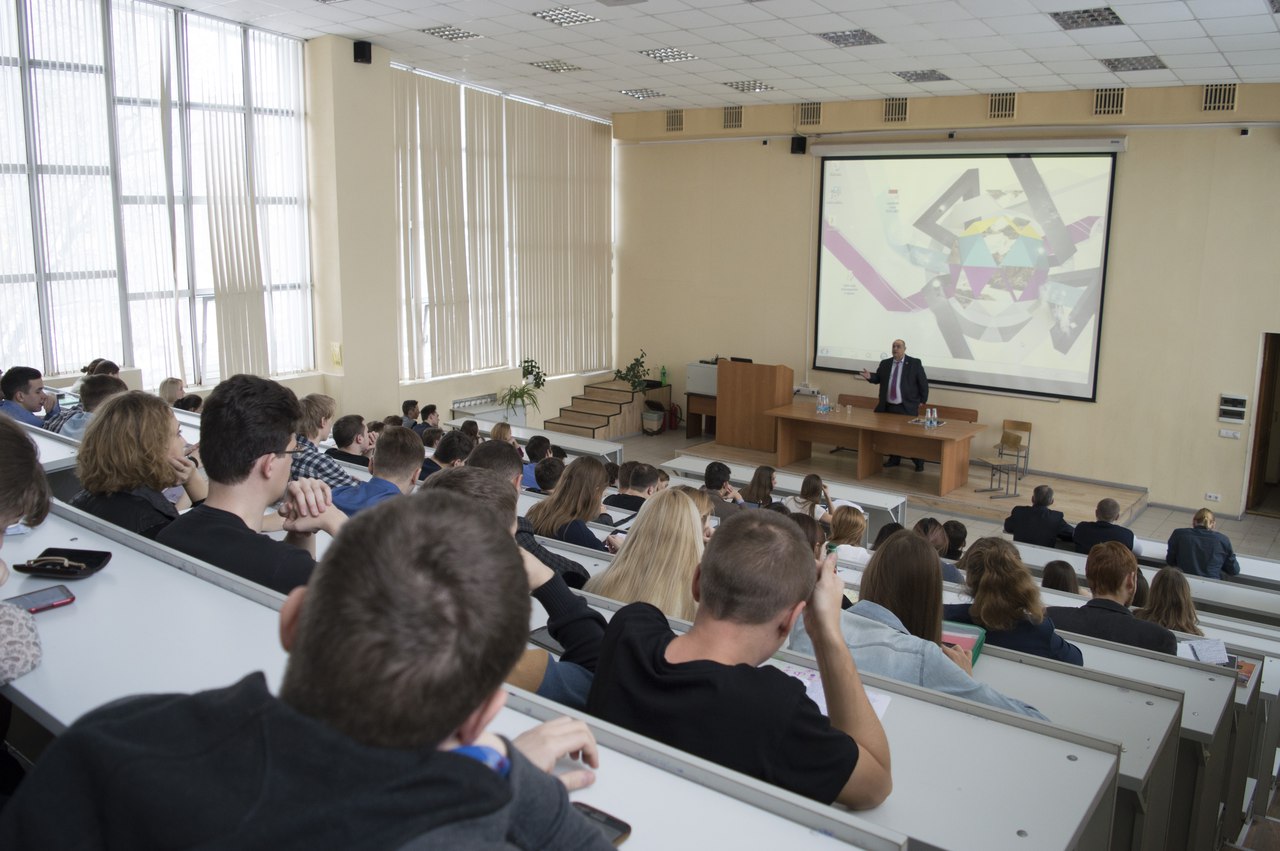 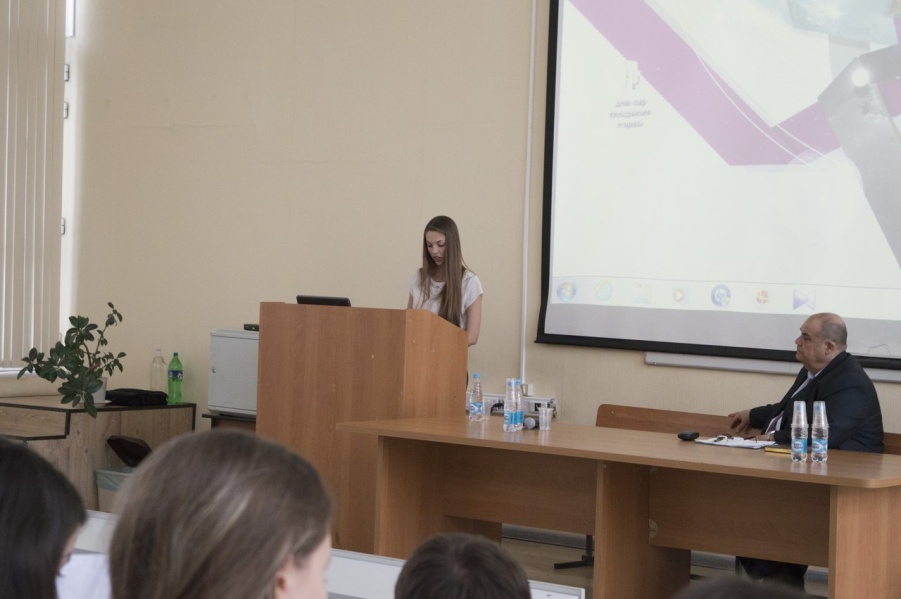 Круглый стол «Молодежь против экстремизма» 22.11.2017.
4. Центр осуществляет тесное взаимодействие с Управлением воспитательной и внеучебной работы АлтГУ. Разработана и введена в действие программа «Профилактика экстремизма в студенческой среде ФГБОУ ВО «Алтайский государственный университет» на 2017-2020 год».
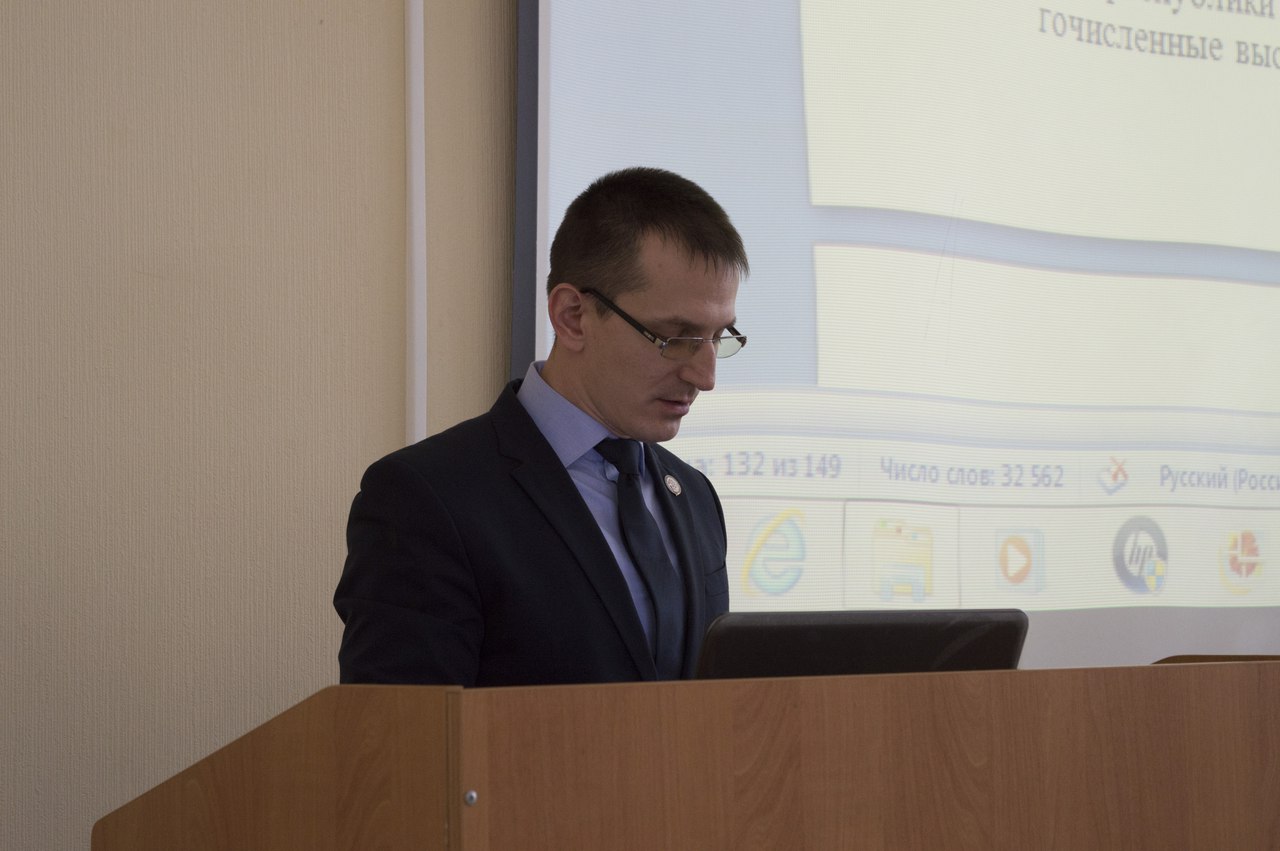 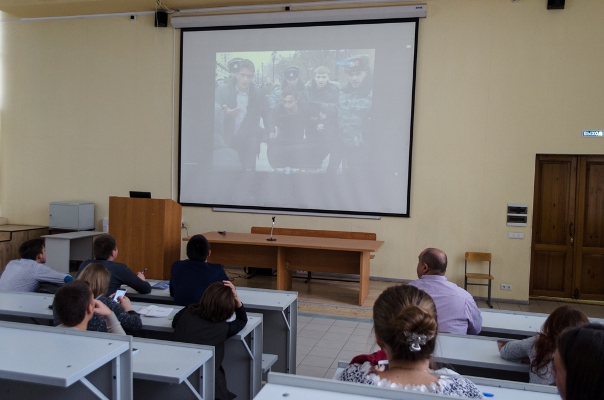 5. Проводятся открытые лекции по вопросам профилактики экстремизма в молодежной среде с участием ответственных сотрудников Комиссии Алтайского края по противодействию экстремизму, Центра противодействия экстремизму ГУ МВД РФ по Алтайскому краю.
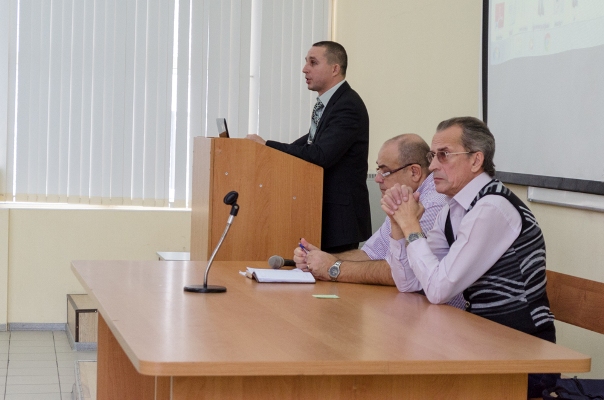 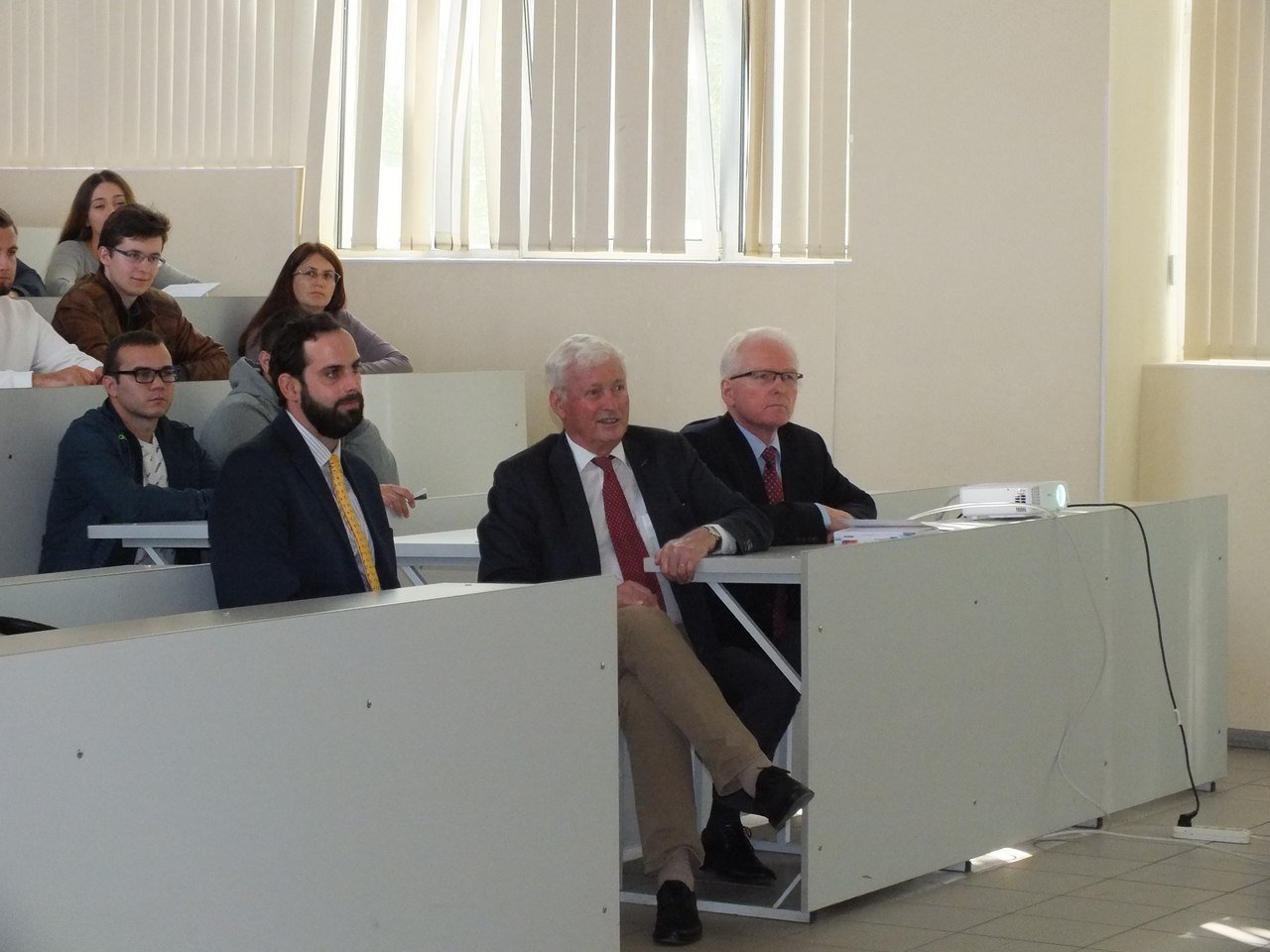 Открытая лекция по теме: «Профилактика экстремизма в молодежной среде». 25.05.2018
6. Международный конкурс на лучшую научную работу студентов на тему» Актуальные проблемы противодействия экстремизму и терроризму в современном мире и пути их решения».
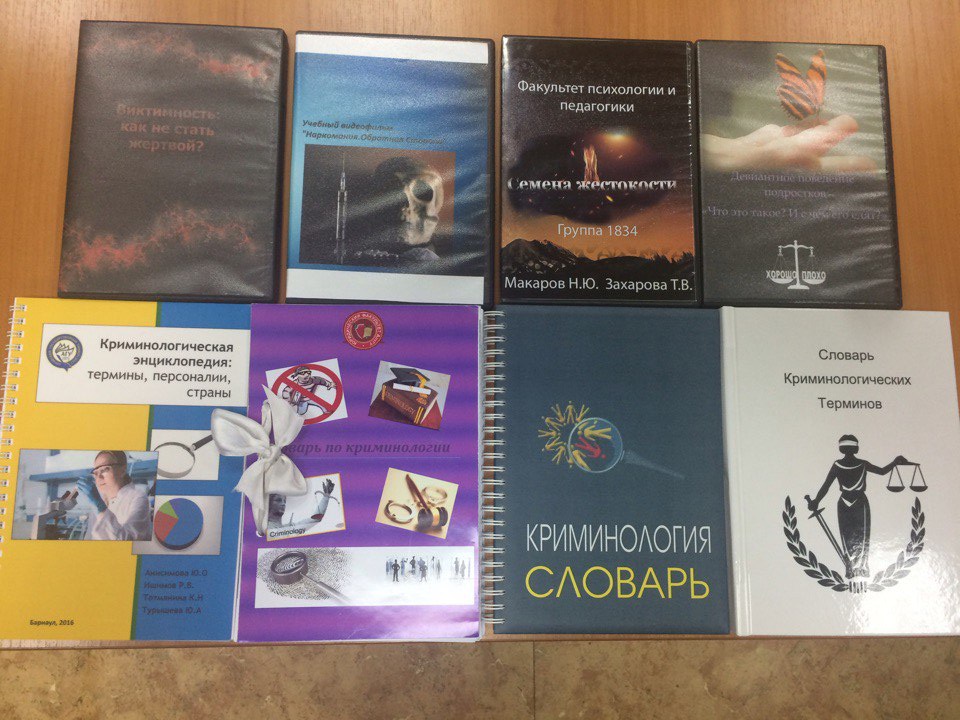 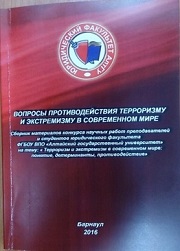 7. В рамках программы работы Регионального научно-методического центра правовой и технической защиты информации проводится ежегодная всероссийская студенческая научно-практическая конференция.
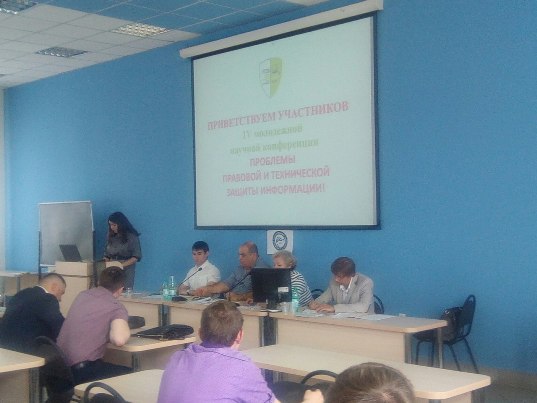 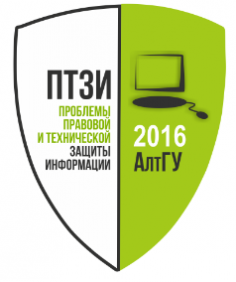 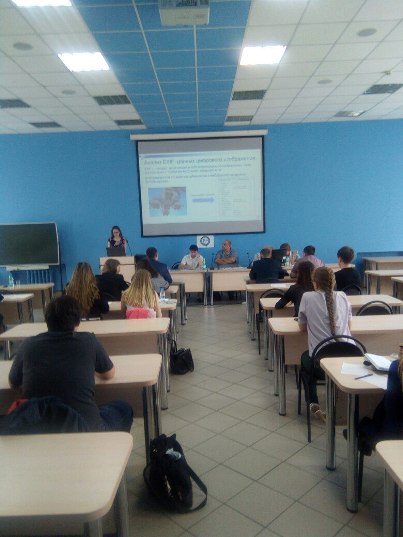 Под руководством НОЦ «Правовое обеспечение противодействия экстремизму и терроризму» при кафедре уголовного права и криминологии Юридического института ФГБОУ ВО «Алтайский государственный университет» работает студенческая волонтерская организация «Антиэкстремизм»
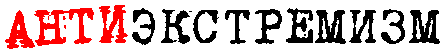 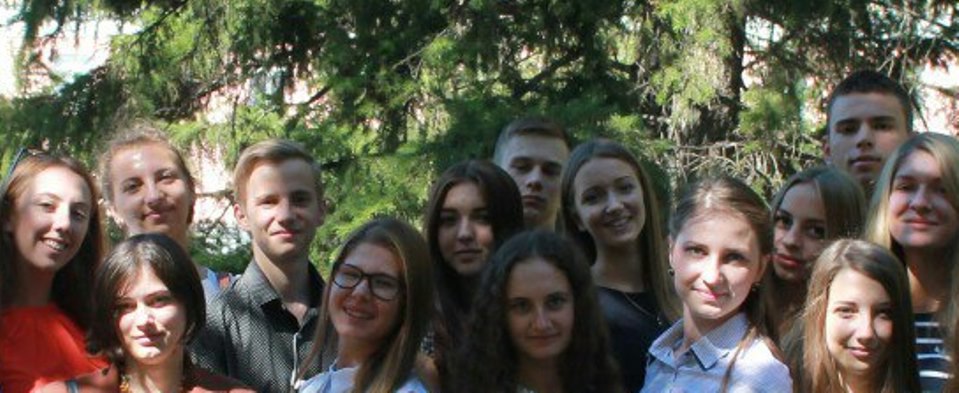 Координационный совет «Антиэкстремизма»
1. Волонтерская группа «Антиэкстремизм» осуществляет тесное взаимодействие с факультетом психологии и педагогики Алтайского государственного университета. На базе кафедры социальной психологии функционирует студенческий проект «Телефон доверия», где студенты-психологи и юристы занимаются разработкой технологий психологической помощи в экстремальных ситуациях.
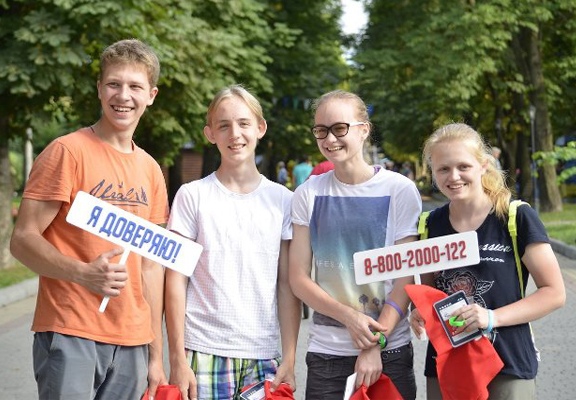 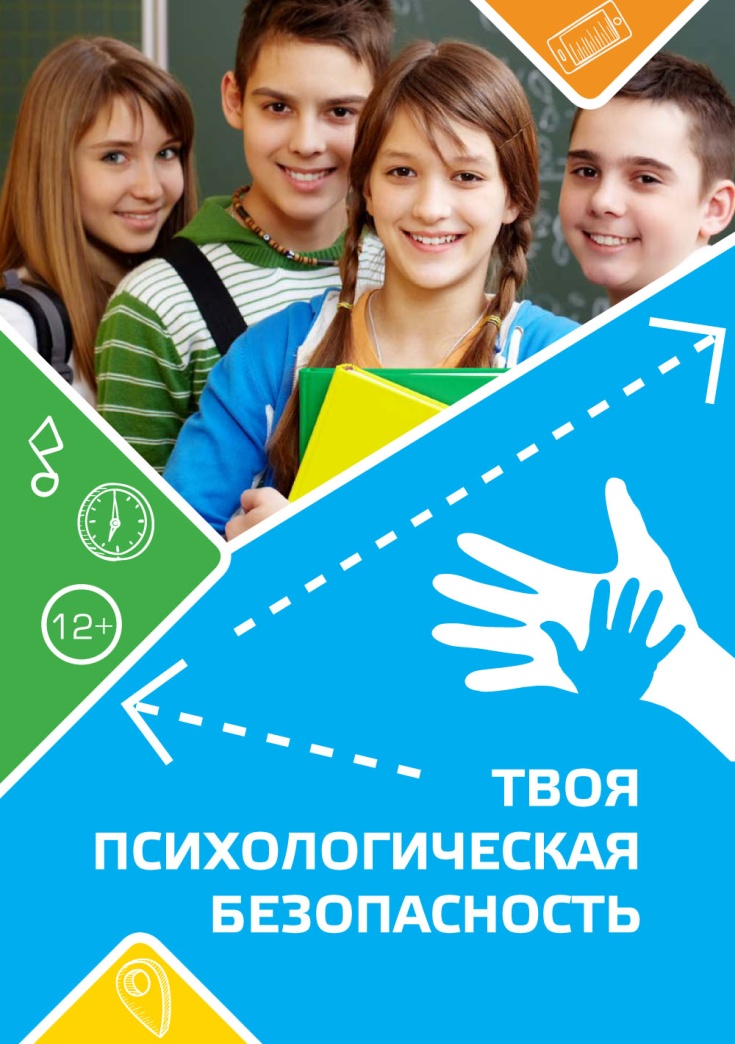 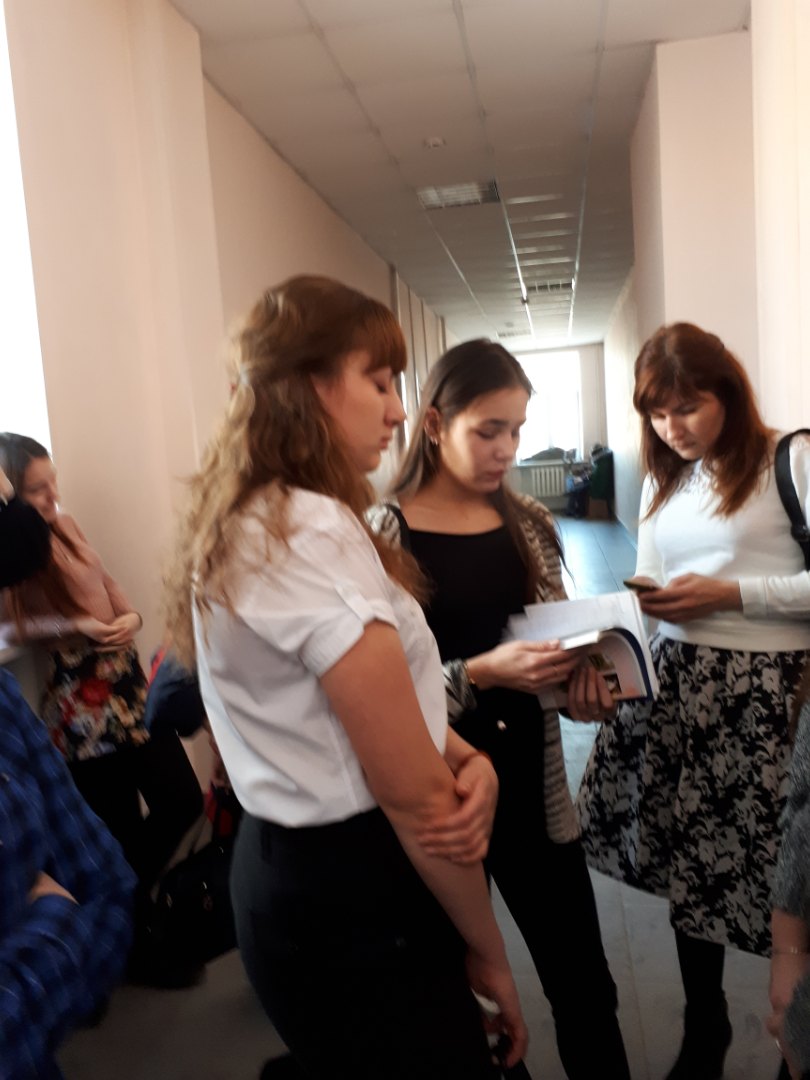 Памятка обучающимся «Твоя психологическая безопасность»
2. В целях общей профилактики создаются и распространяются материалы антитеррористической направленности. За период с декабря 2016 по июнь 2017 года организаторами группы велась работа с так называемыми «группами смерти» в социальной сети «ВКонтакте»
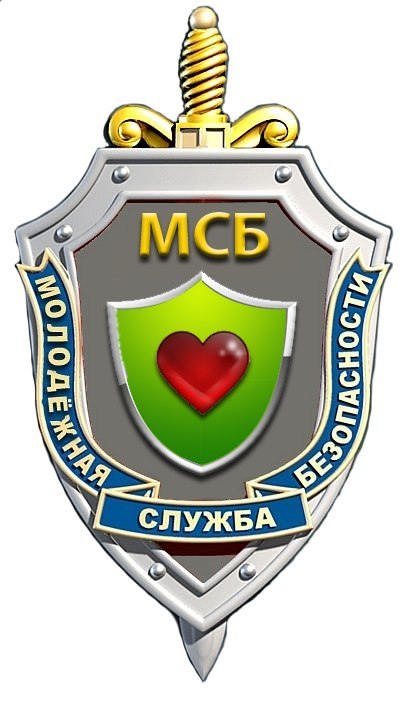 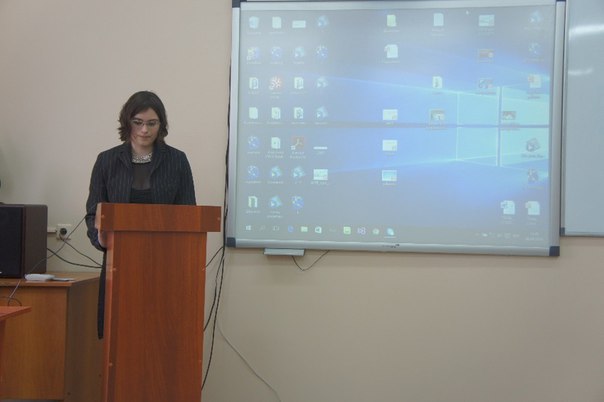 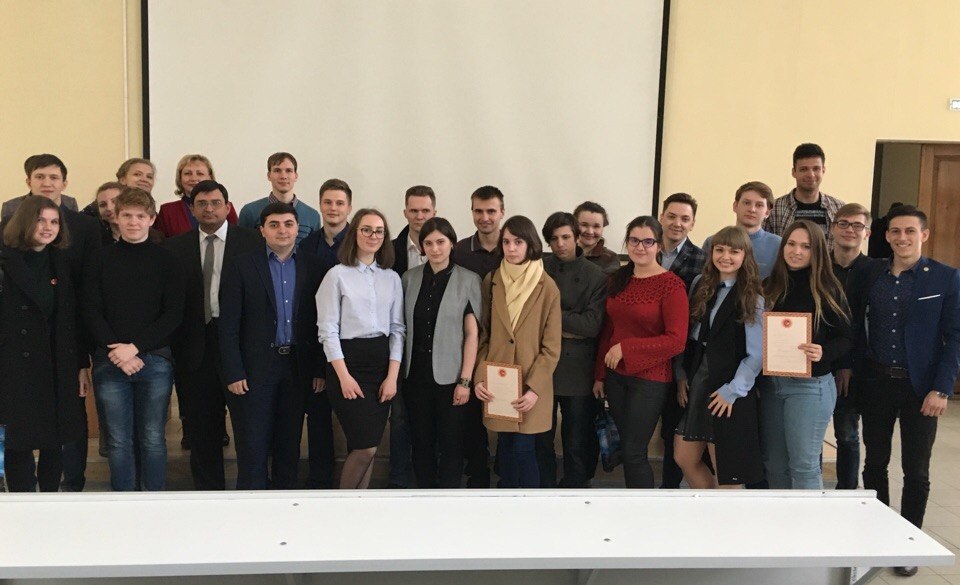 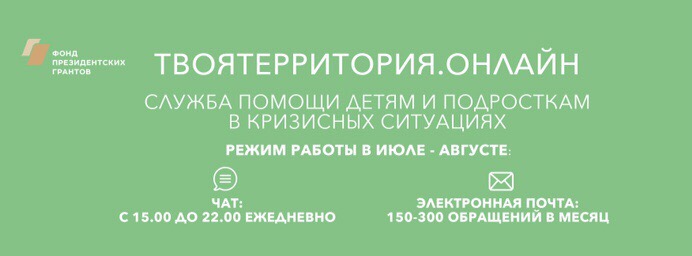 Группа поиска кураторов « синих китов»
3. «Антиэкстремизм» занимается постоянным мониторингом социальных сетей и отслеживанием потенциально экстремистского контента.
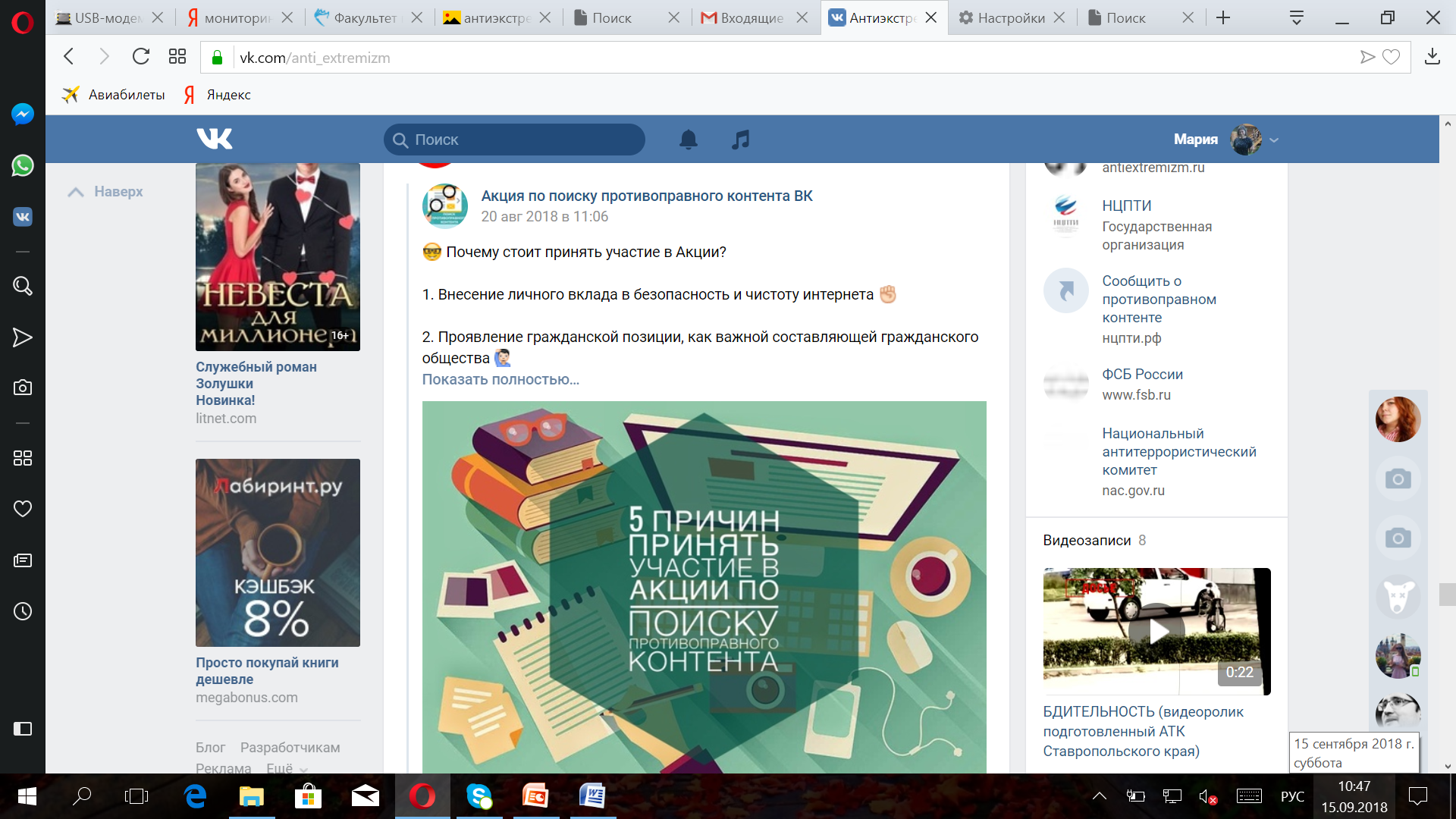 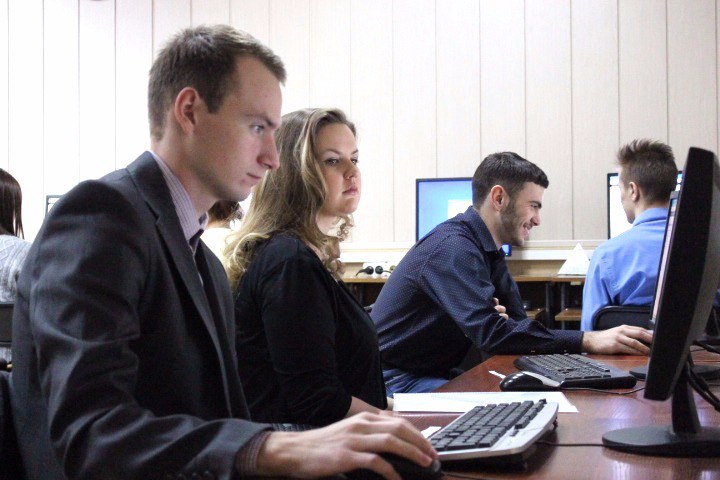 Группа профайлинга
4. Волонтеры Юридического института занимаются организацией и проведением социологических опросов на базе института и факультетов АлтГУ.
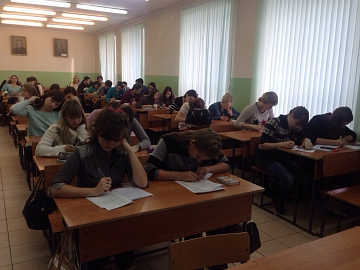 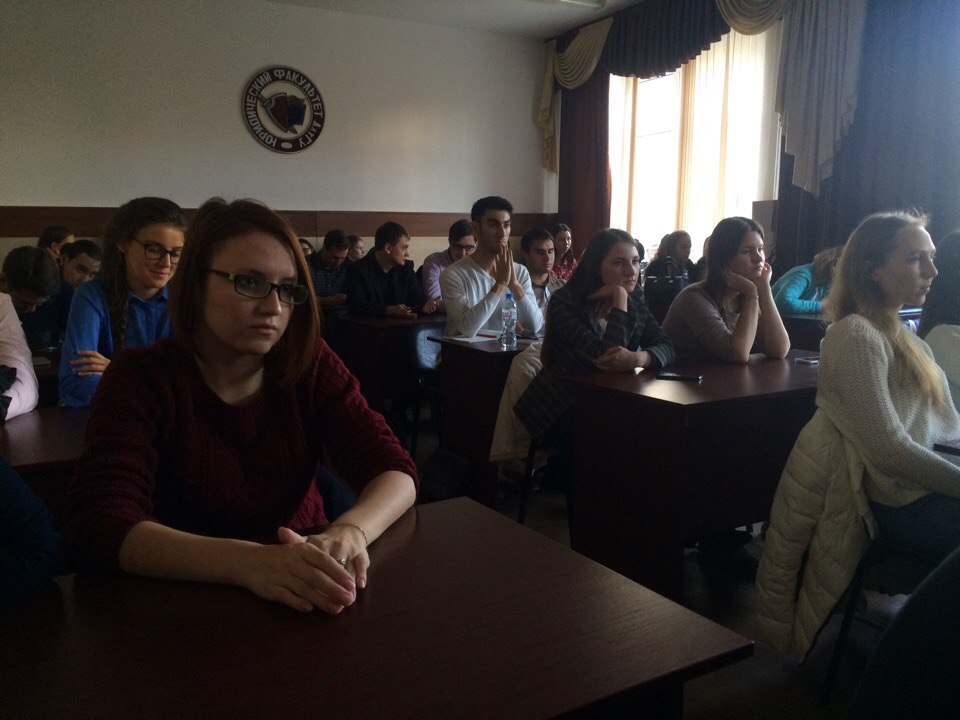 Группа обработки опросных данных
5. «Антиэкстремизм» участвует в создании полноценной системы взаимодействия молодежных общественных организаций под руководством НЦПТИ,  Информационно-аналитического центра «Сова» и Центра психологической помощи и взаимодействия в Санкт-Петербурге.
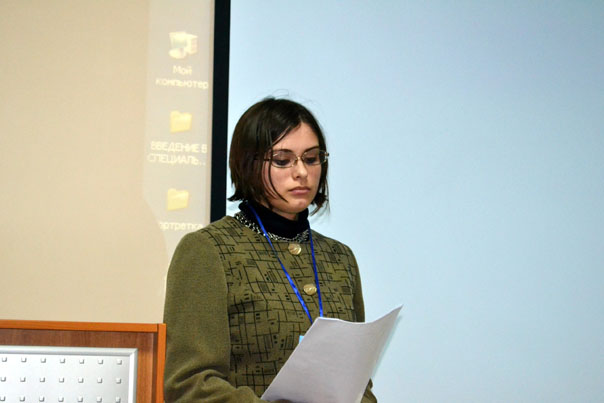 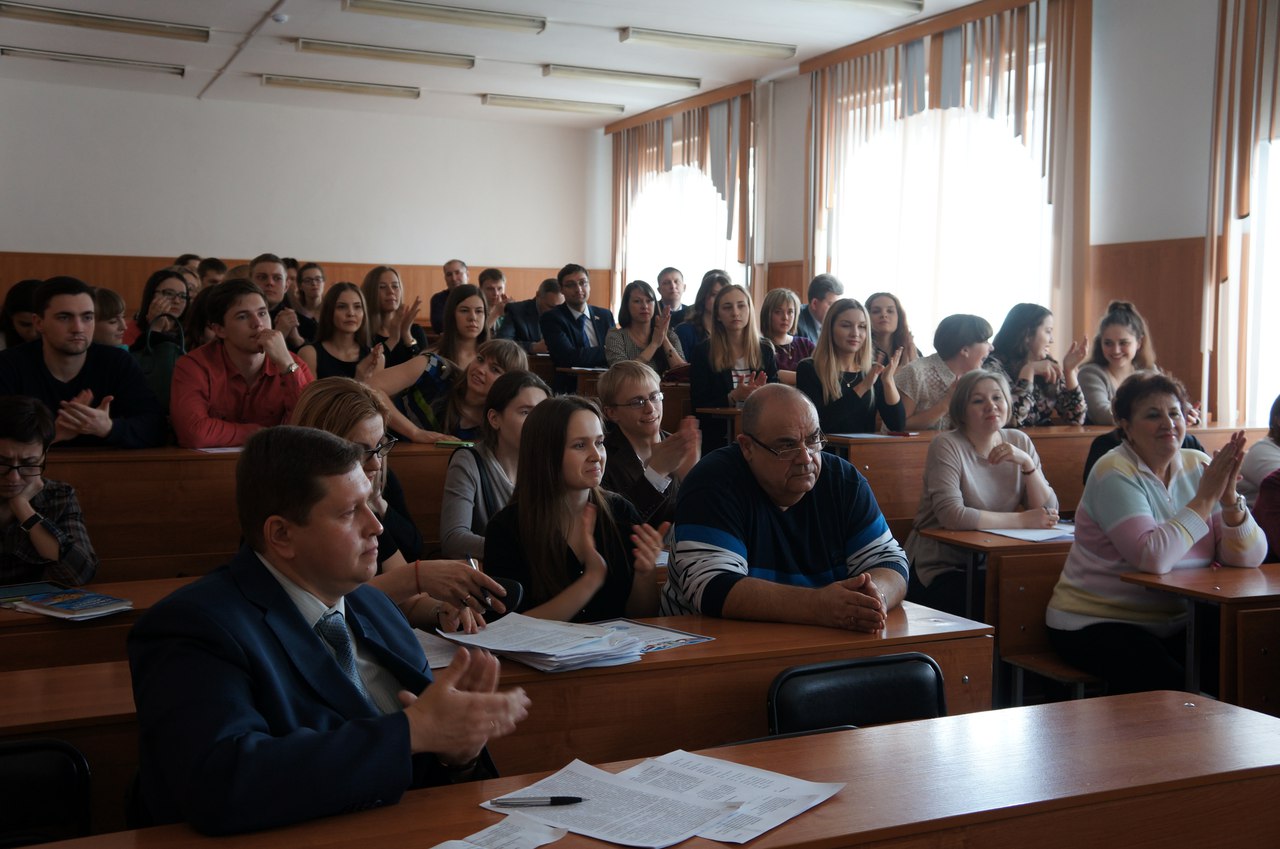 6. В январе 2017 года активисты «Антиэкстремизма» были направлены на стажировку в г. Мюнхен по приглашению Информационного Центра Европейского Союза Europe Direct для участия в обучающих семинарах по формированию антитеррористической идеологии в молодежной среде.
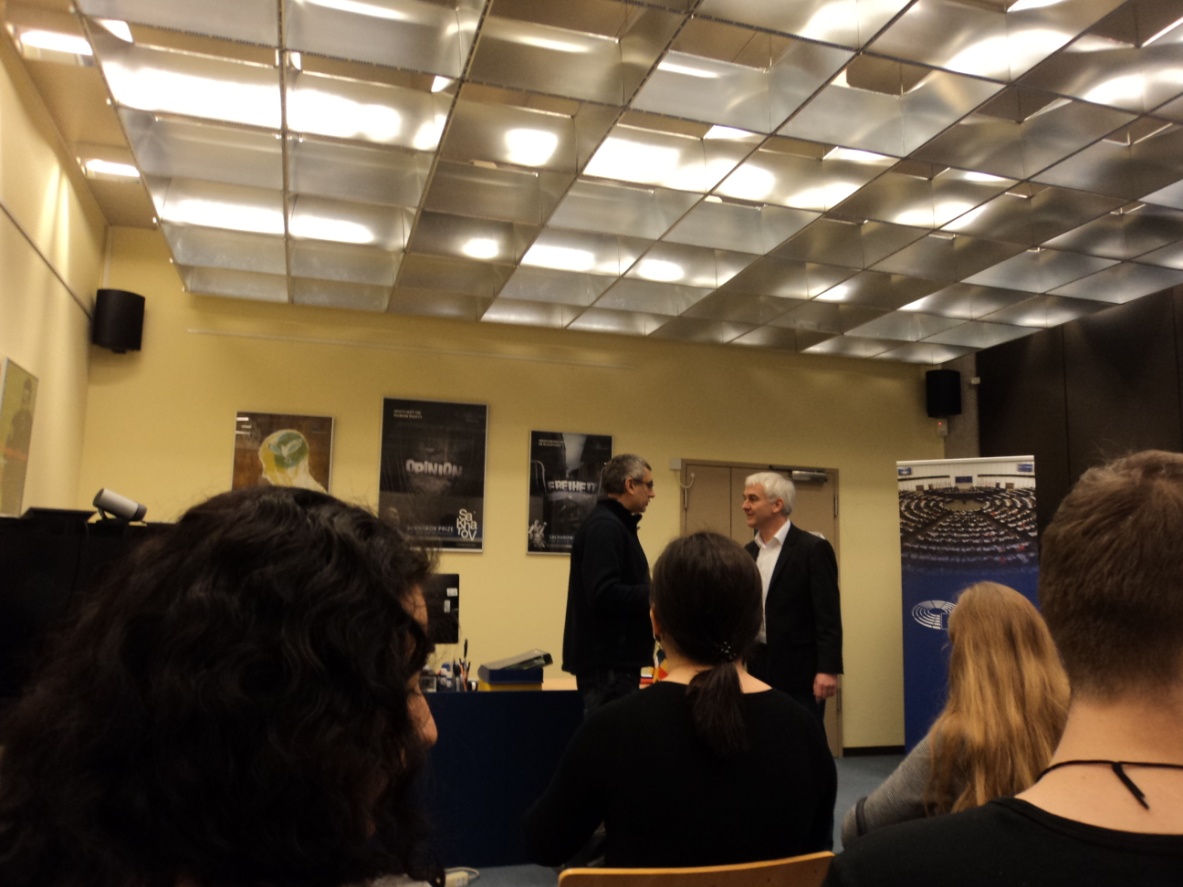 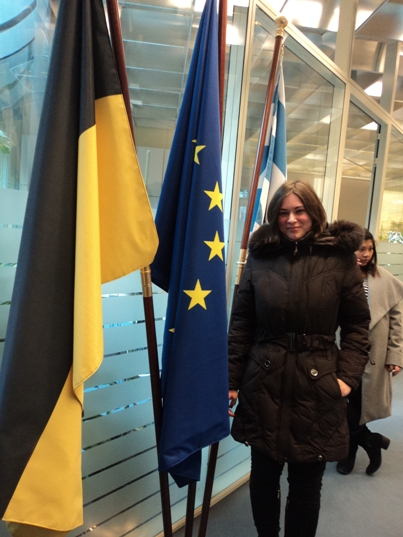 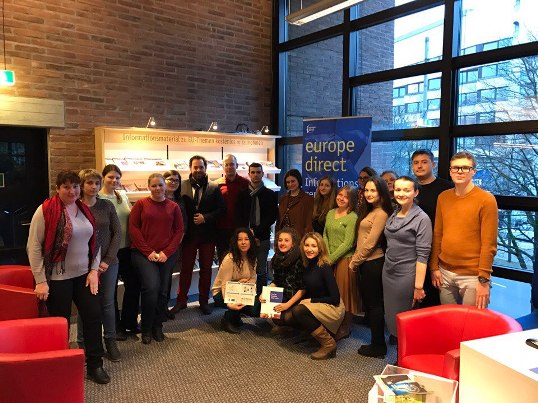 7. Волонтерами проводятся научные исследования по изучению материалов интернет-провокаций на фоне так называемой «гибридной войны», развернувшейся в сетевом контенте. Идет разработка учебно-методического пособия по борьбе с  гибридным интернет-троллингом – массовой интернет-провокацией, распространяемой среди пользователей Сети.
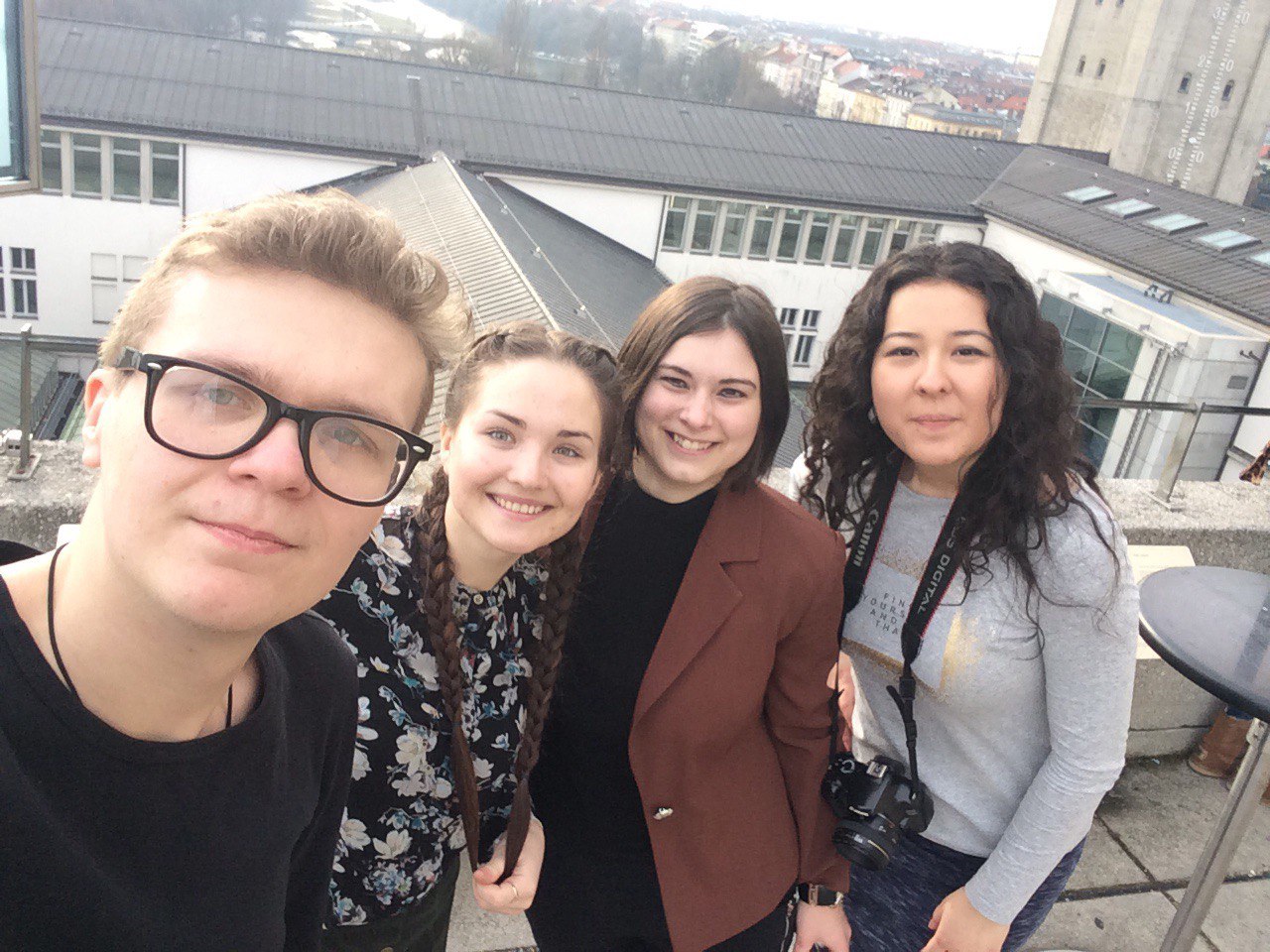 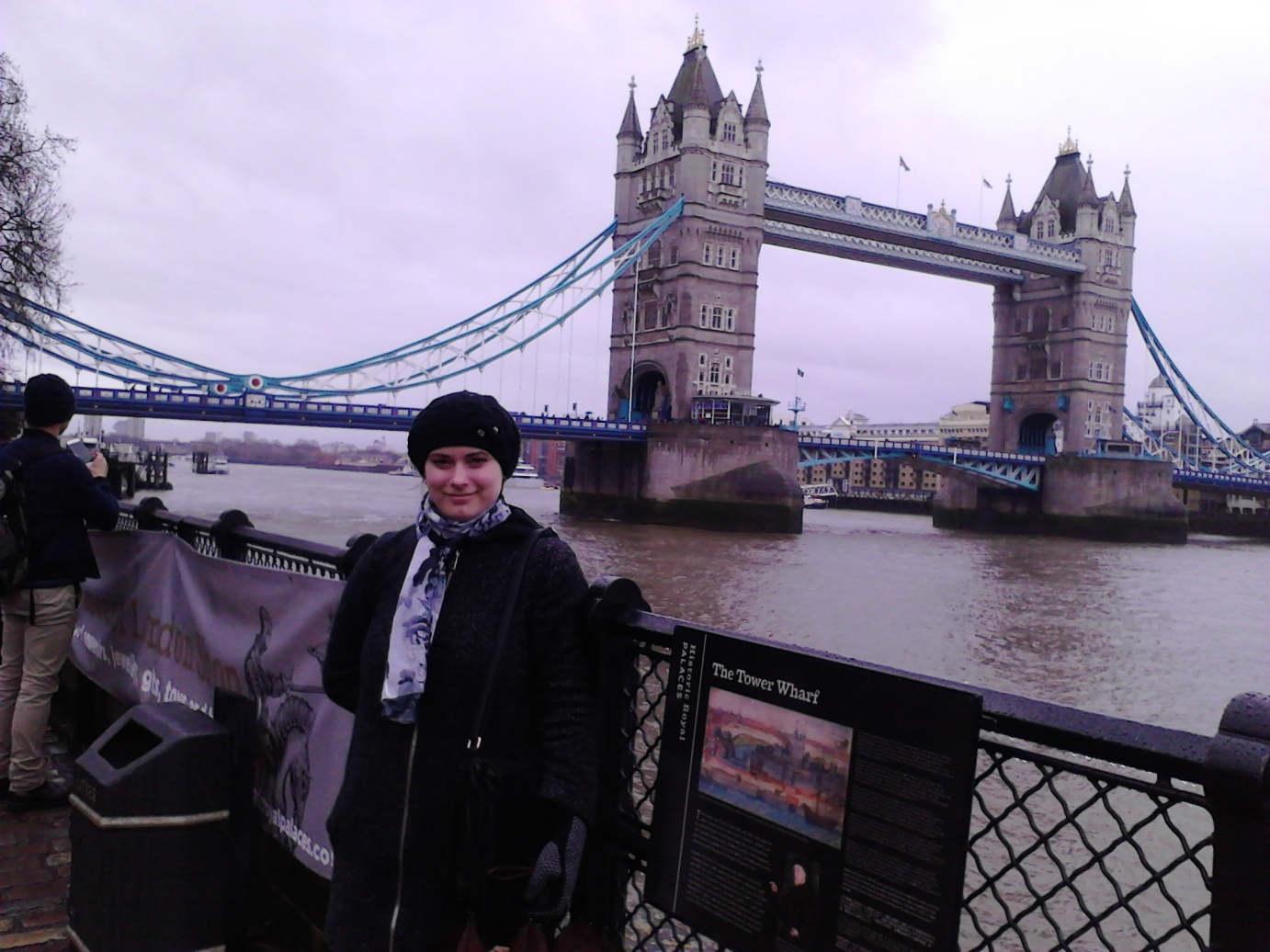 Для сбора информации руководителями организации «Антиэкстремизм» была предпринята командировка в г. Солсбери (Великобритания) в период с 24 по 31 марта 2018 года.
Спасибо за внимание.